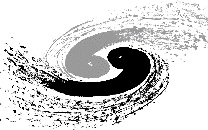 CEPC 探测器端部HCAL进展
中国科学院高能物理研究所
张俊嵩 
2024.11.17
HCAL端部总体概述
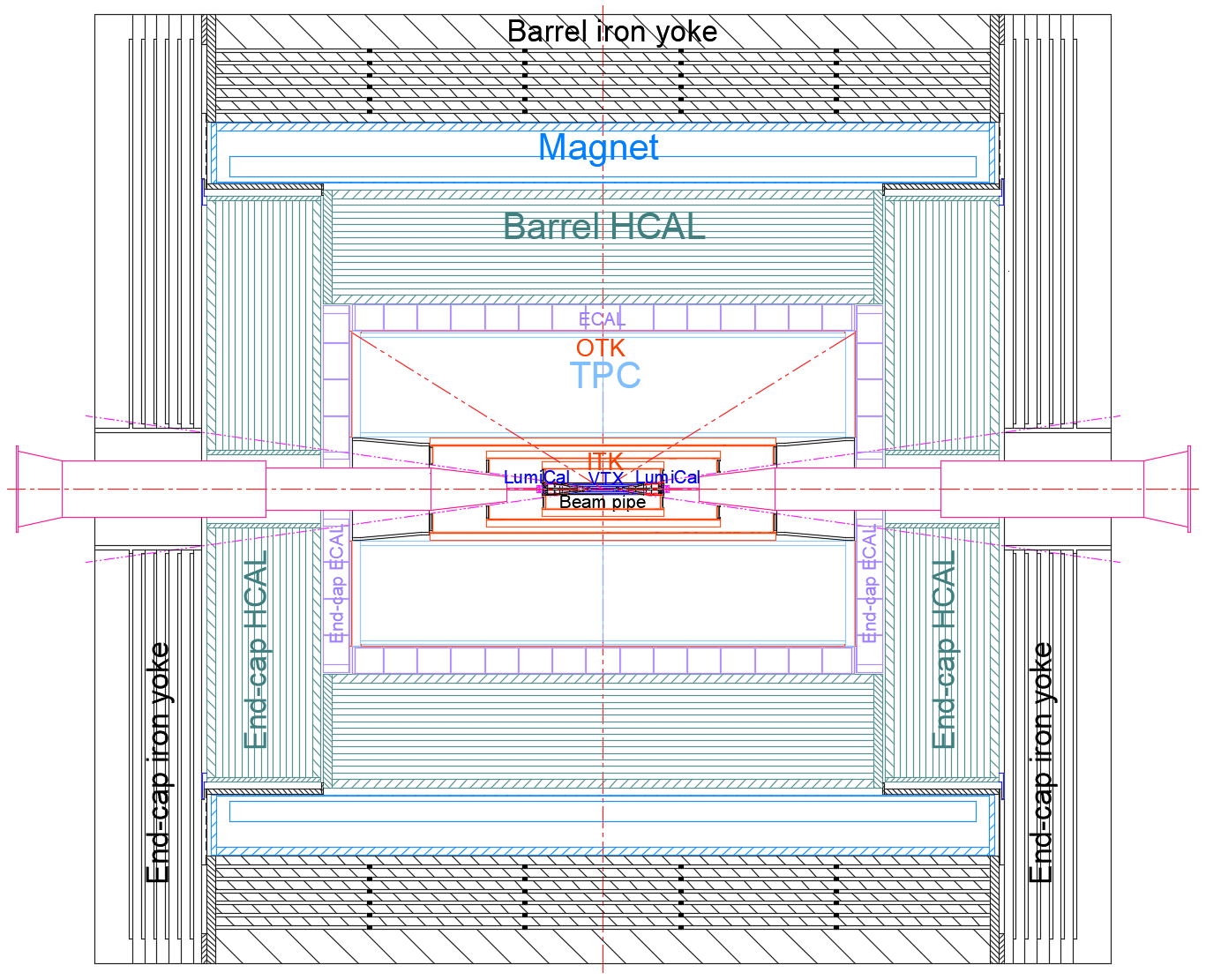 端部HCAL位置为两侧镜像关系。单个重约360吨
HCAL端部总体概述
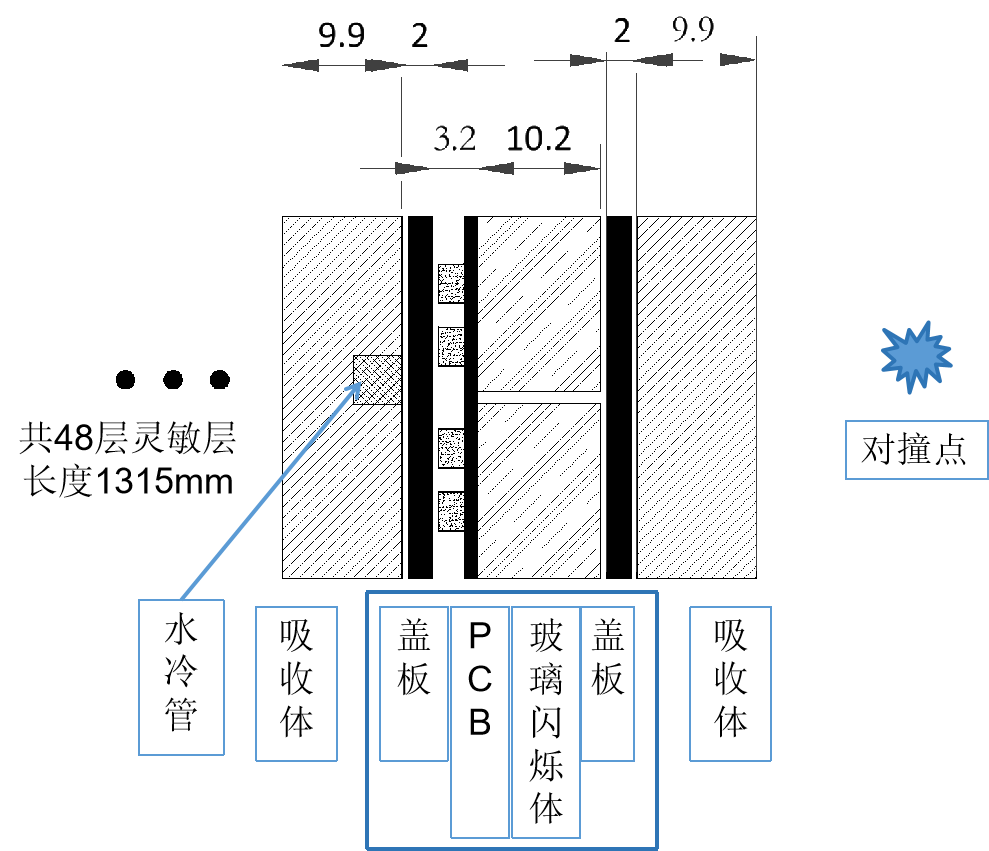 设计要求
设计要求：
机械设计要求：
1、外形尺寸:
6670、1360（与总图不自洽）
2、敏感区与吸收体交错排布 
3、连接结构
4、面对对撞点第一层为吸收体

探测器要求：
5、闪烁玻璃体10.2mm厚，外形尺寸40mmX40mm;
6、晶体无间隙排布

电子学要求：
7、相邻SiPM的温升小于±1.5度
8、36个闪烁玻璃体对应1个芯片，每个闪烁玻璃体对应4个SiPM
9    单个端部 总功率 16.186Kw，两个端部量能器要乘以2
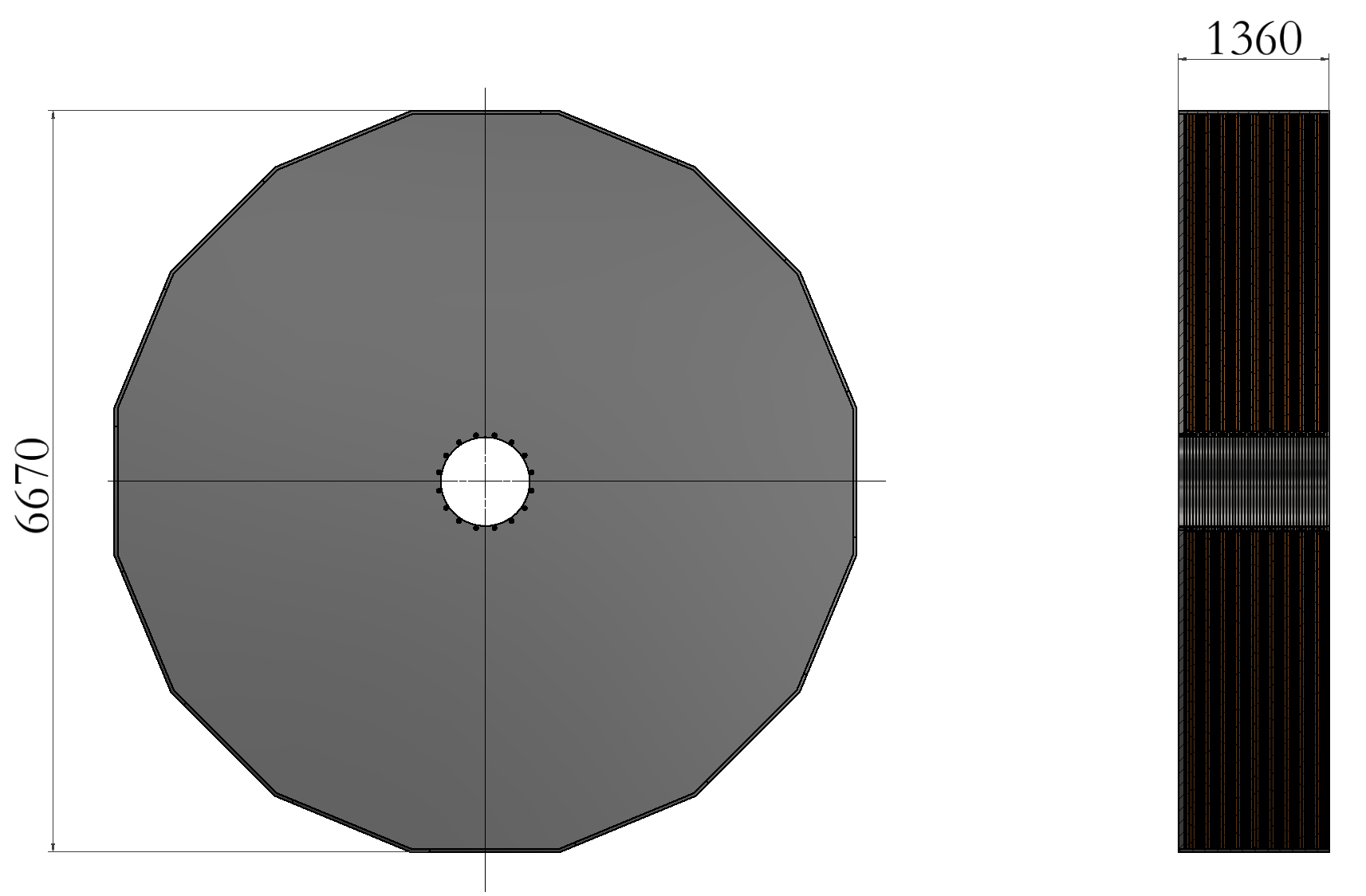 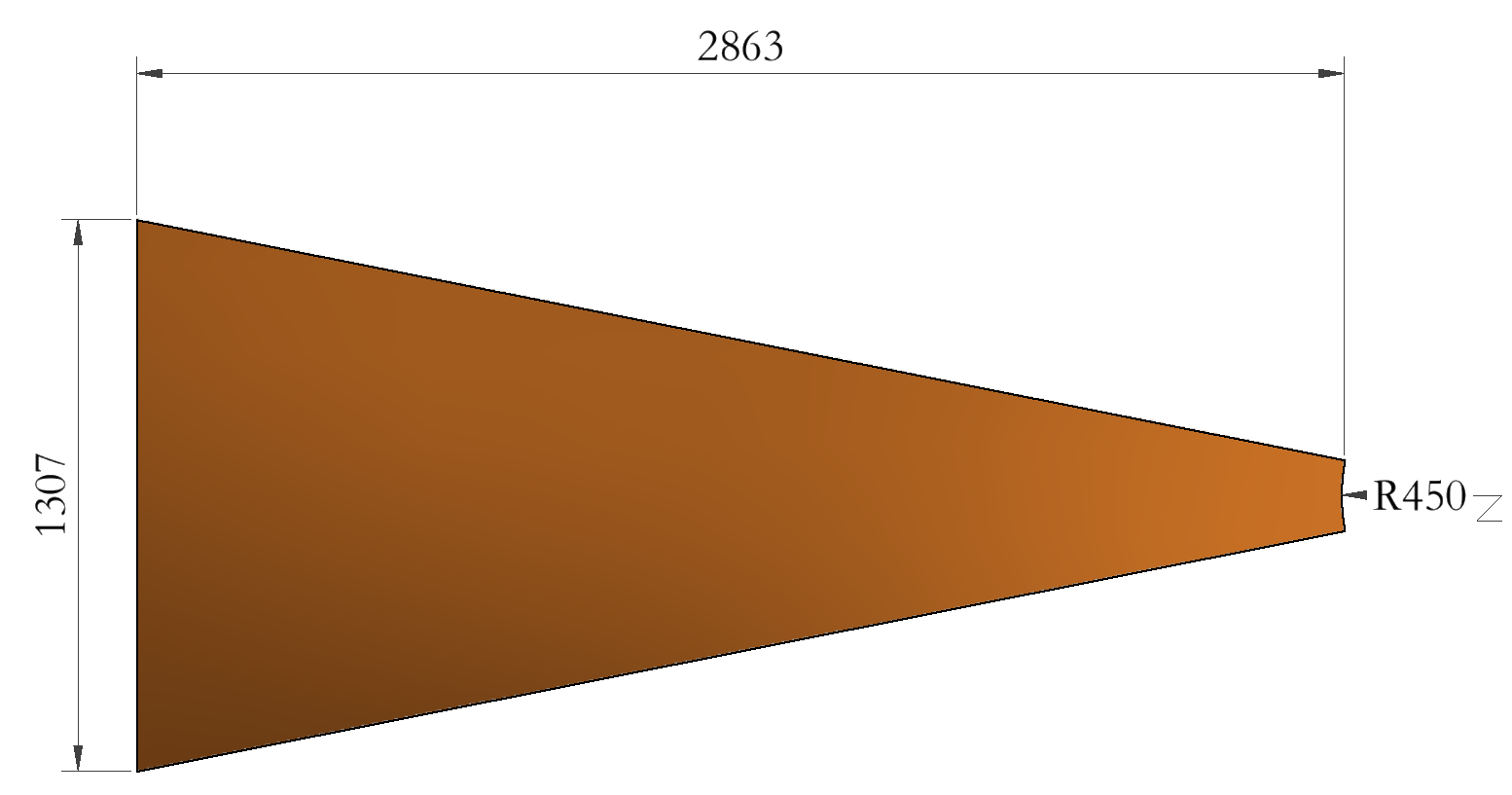 端部HCAL的组装
水平组装方案
灵敏层尺寸
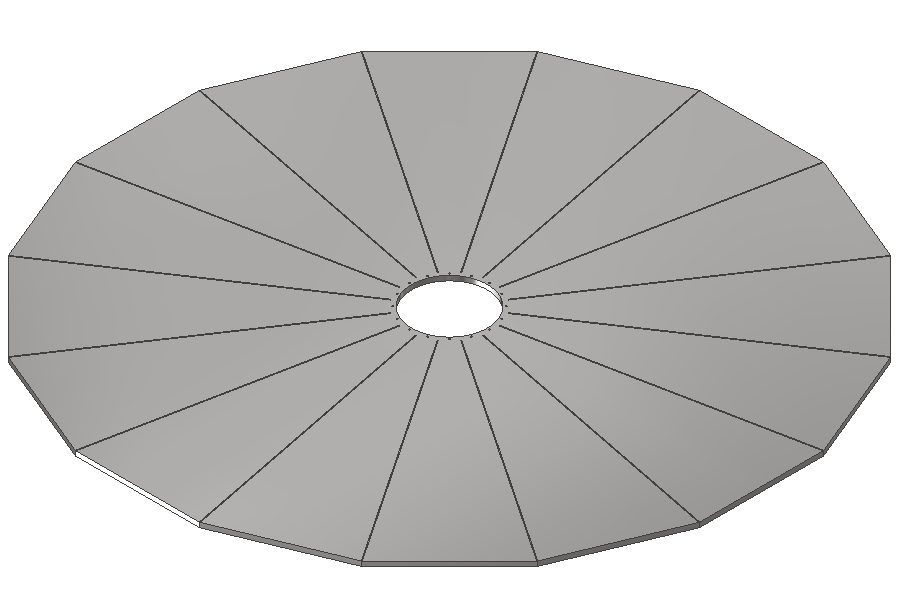 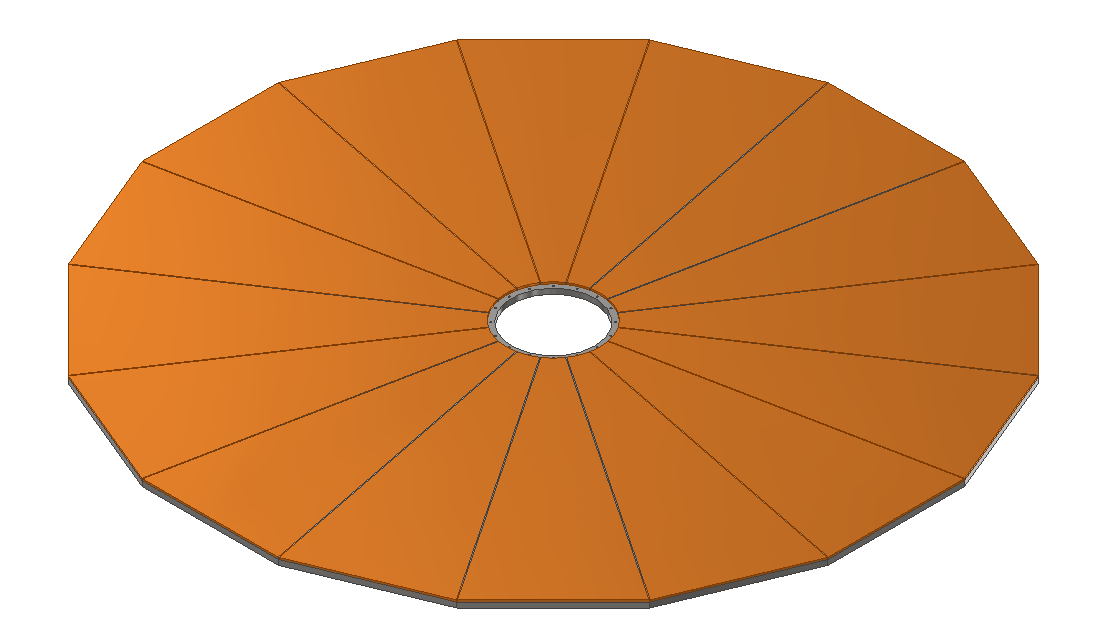 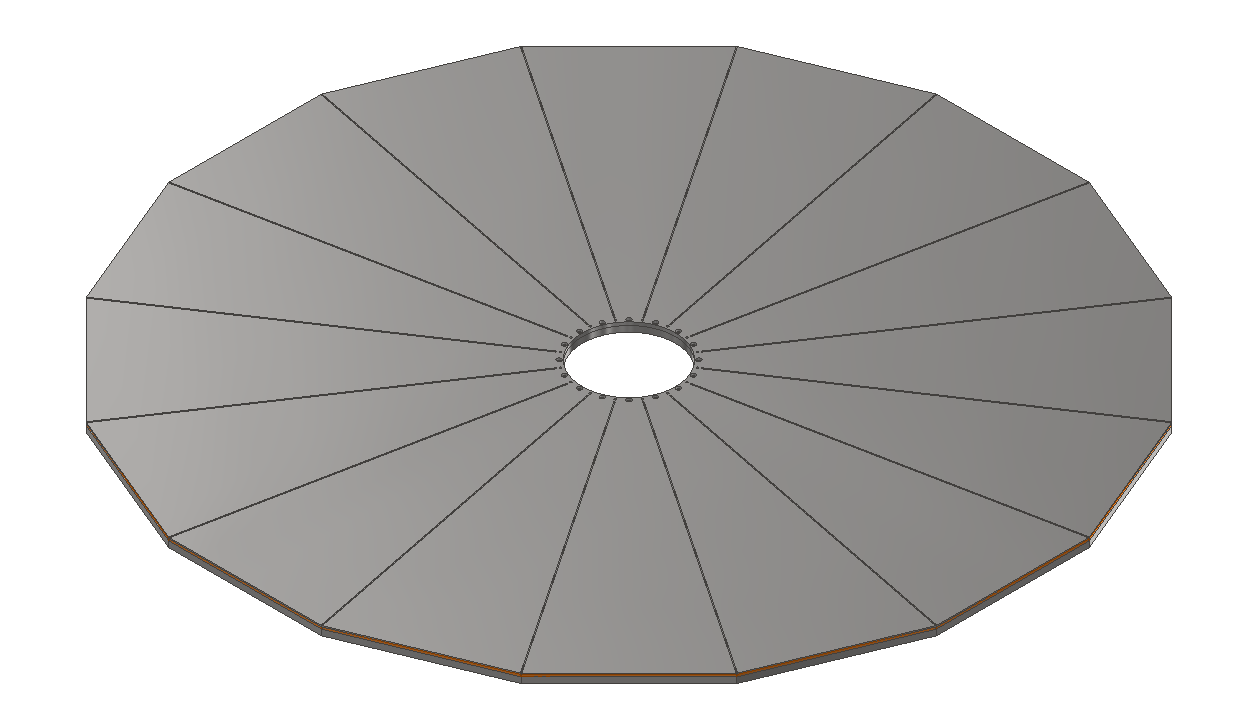 安装1层吸收体
50mm厚底板
安装16个探测器
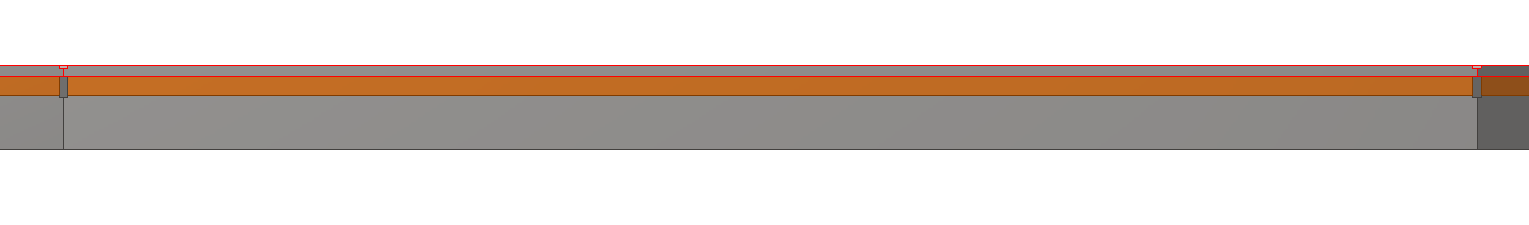 吸收体层9.9mm
灵敏层17.4mm
底板（最外层板）50mm
端部HCAL的组装
水平组装方案
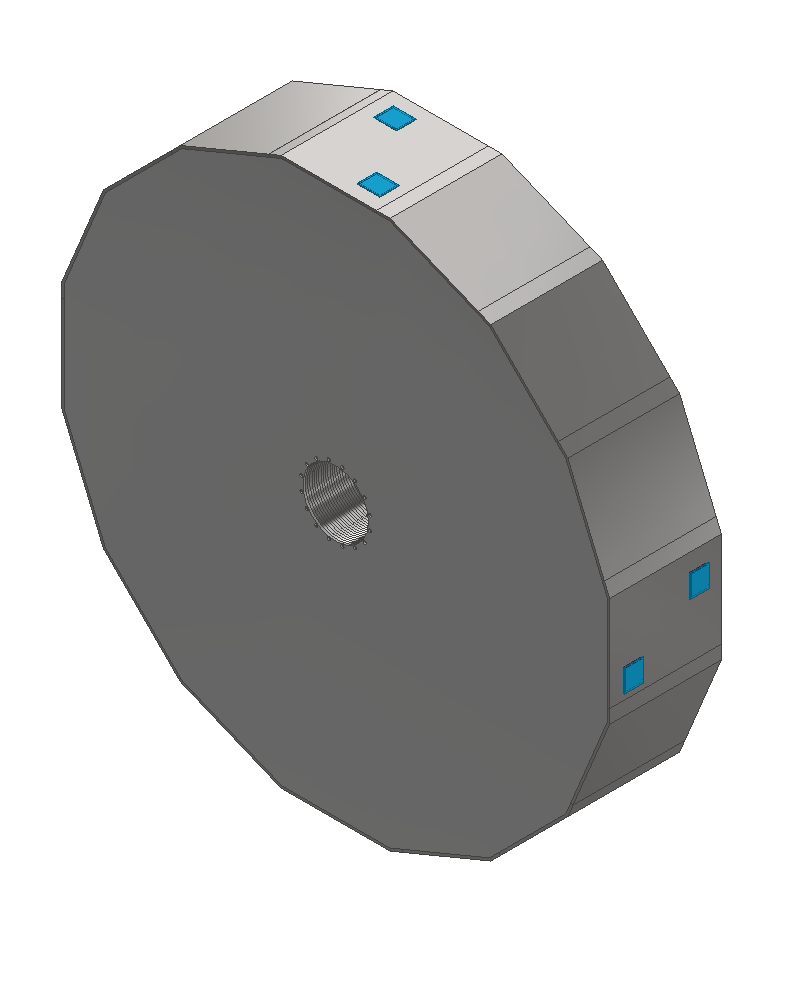 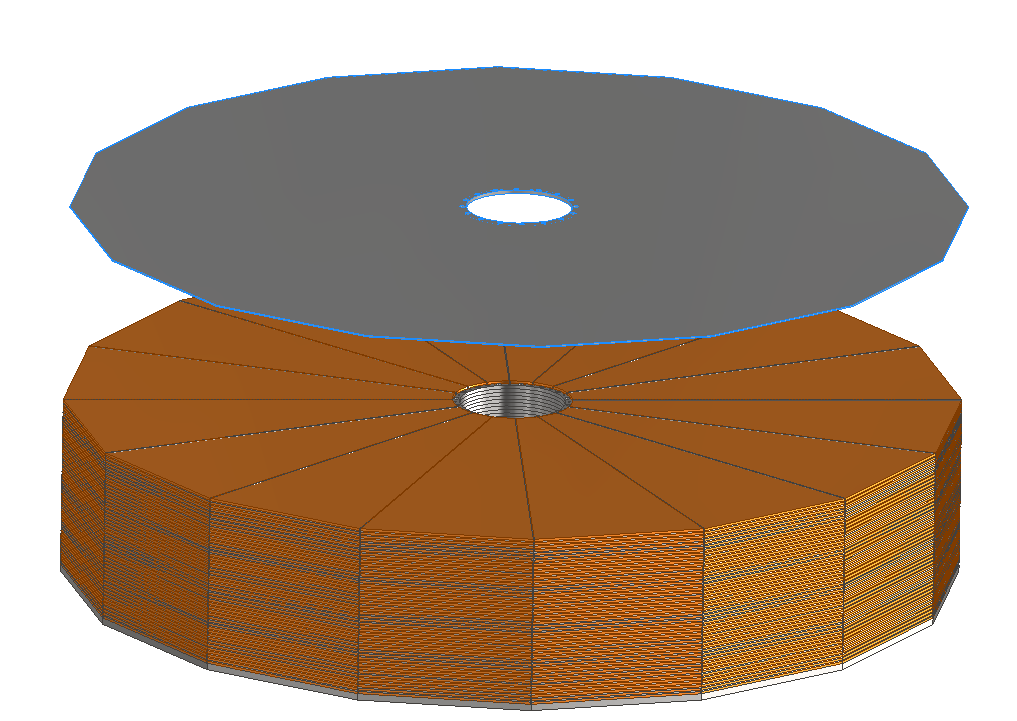 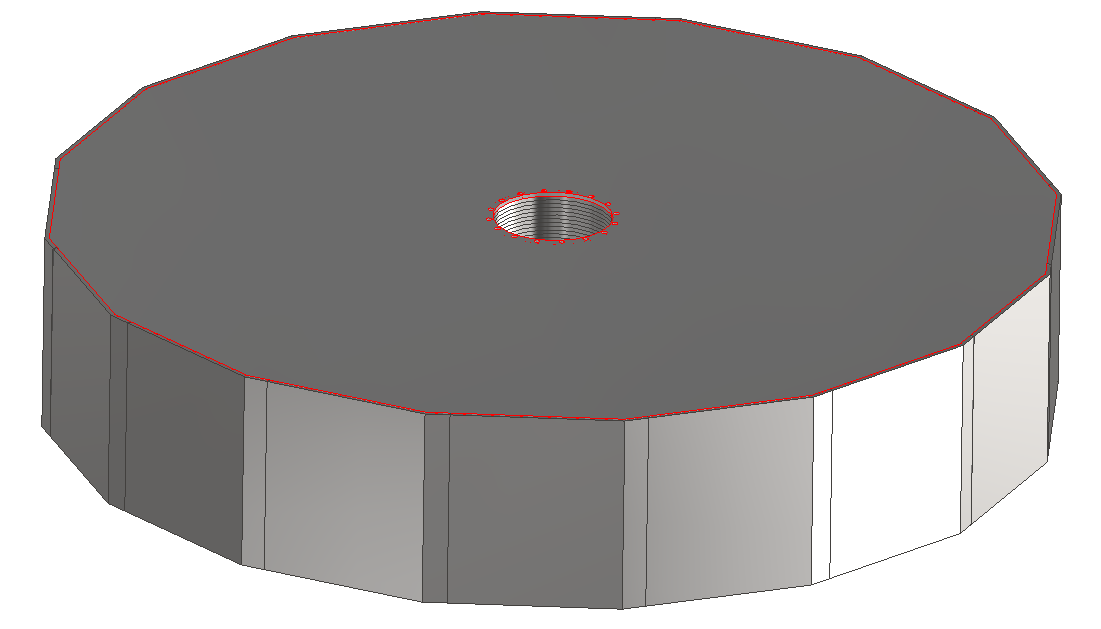 安装侧板
垂直放置
安装连接结构
安装48层探测器层，最上层为吸收体
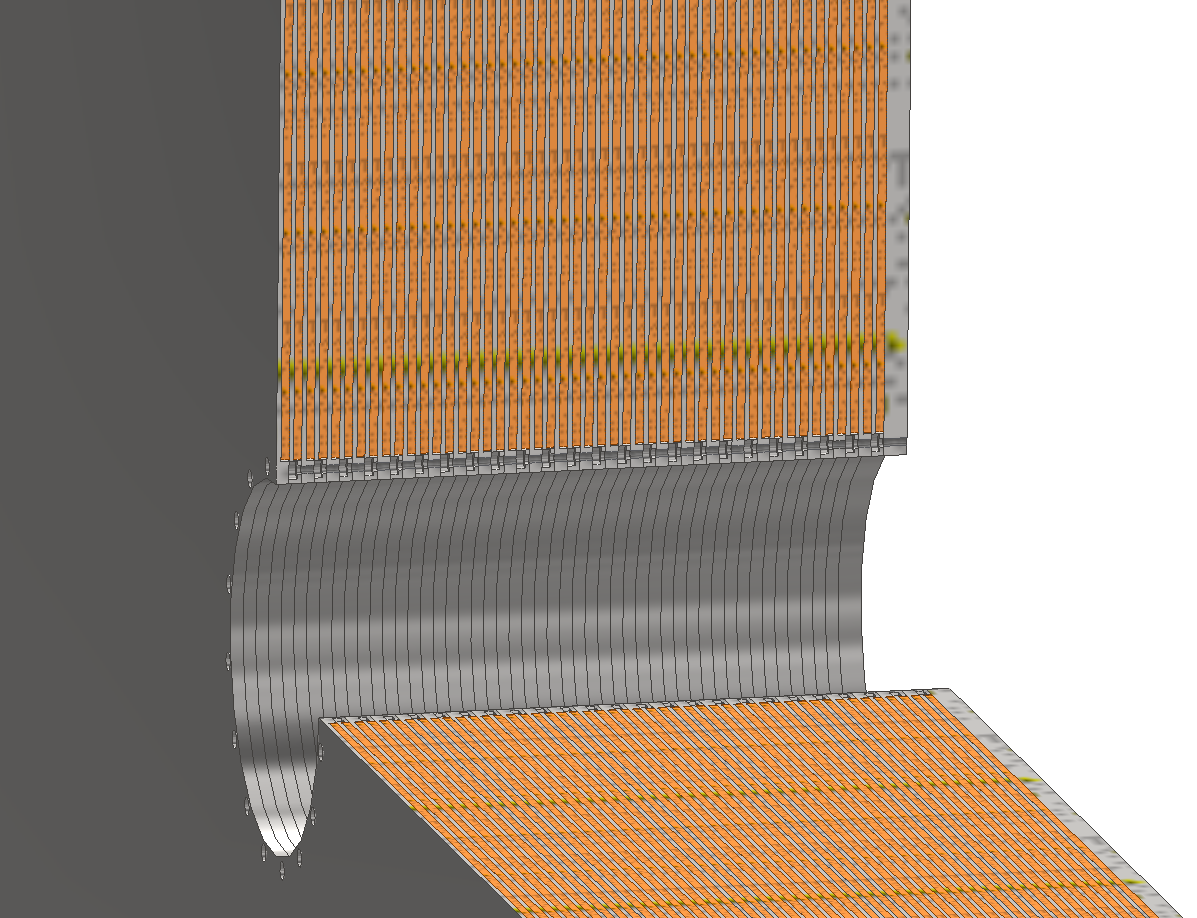 存在的问题：水电路的出口结构需要进一步设计
中心交错连接
上盖板
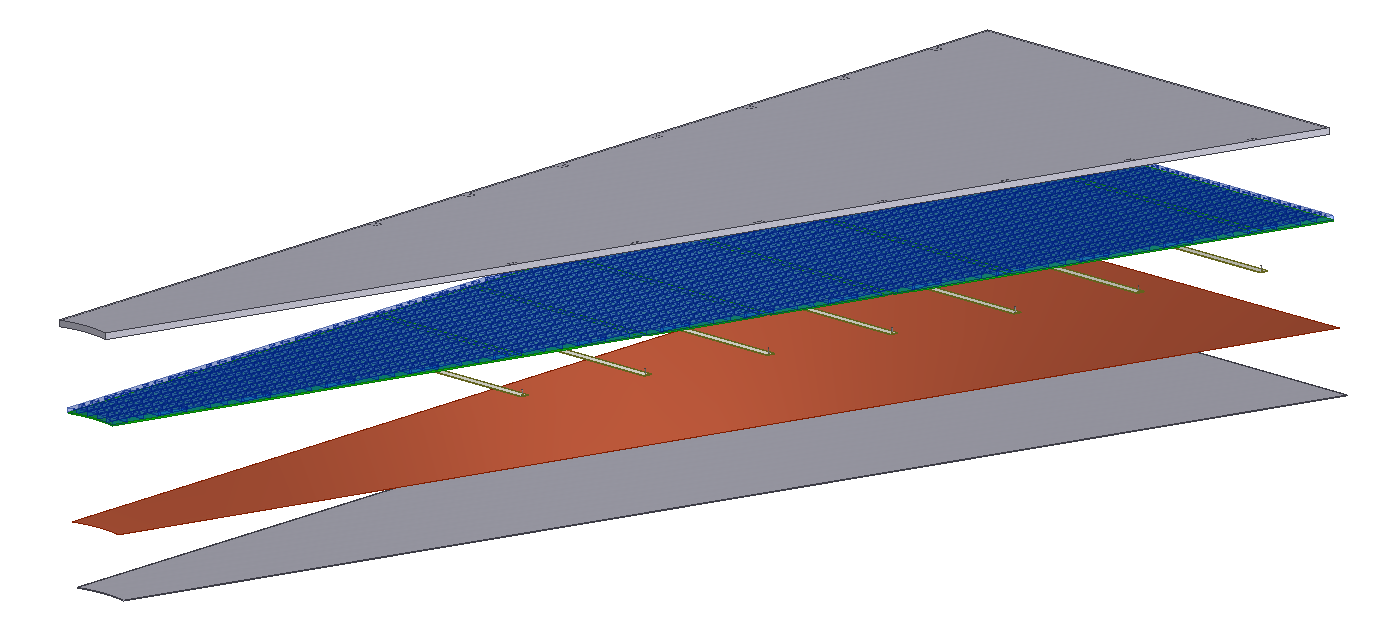 闪烁玻璃PCB
夹装压条
导热层
下盖板
HCAL端部灵敏层的设计
灵敏层结构模型设计
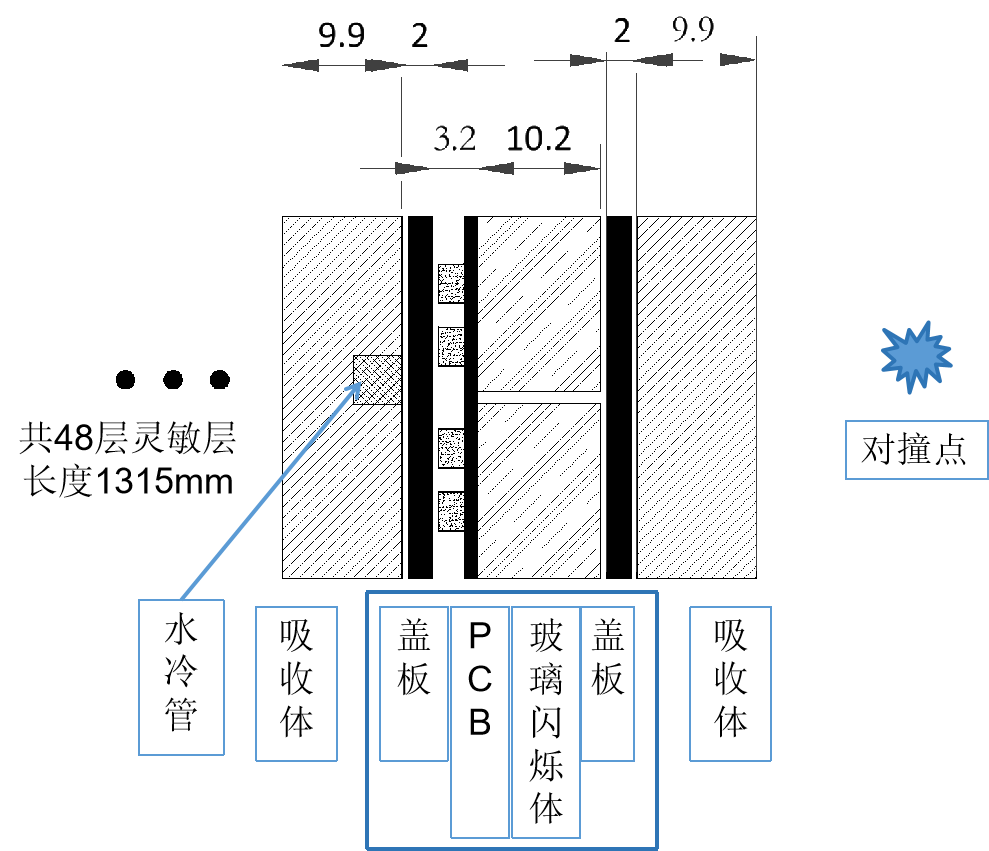 设计要求：1、灵敏层刚度满足应力要求
                   2、无间隙晶体排布
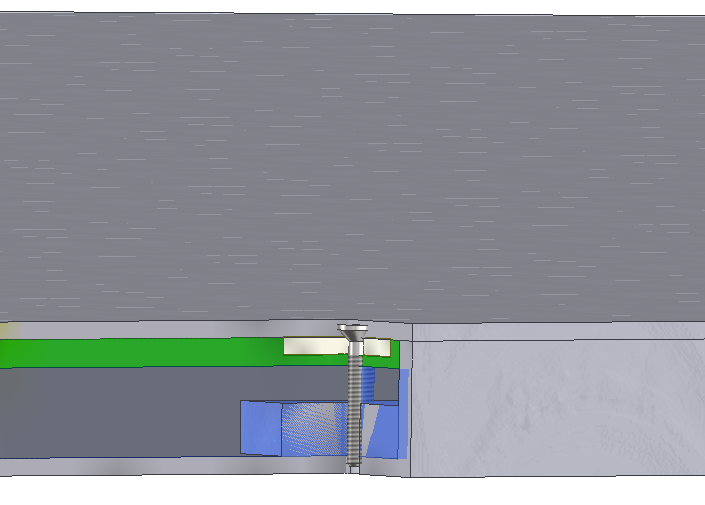 装配方式
灵敏层结构
HCAL端部总体概述
灵敏层结构模型设计
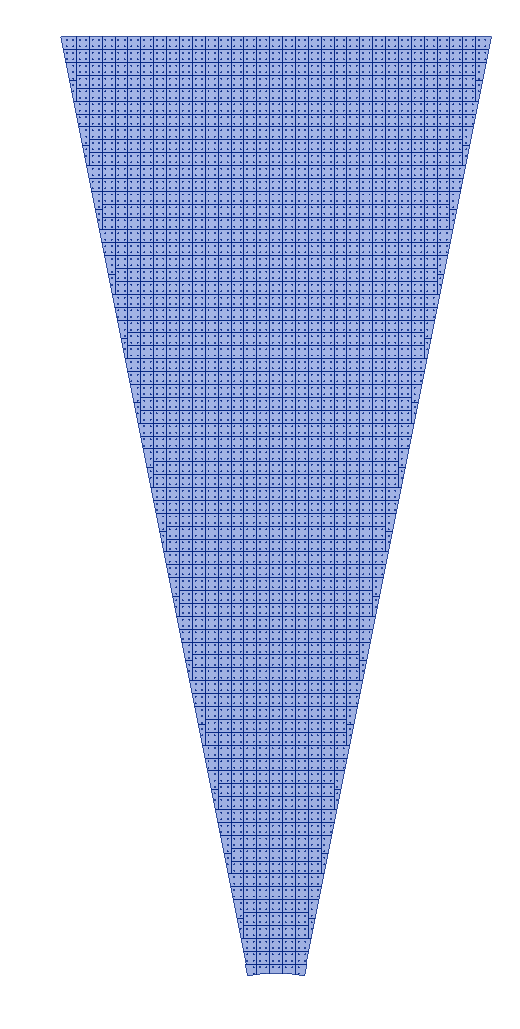 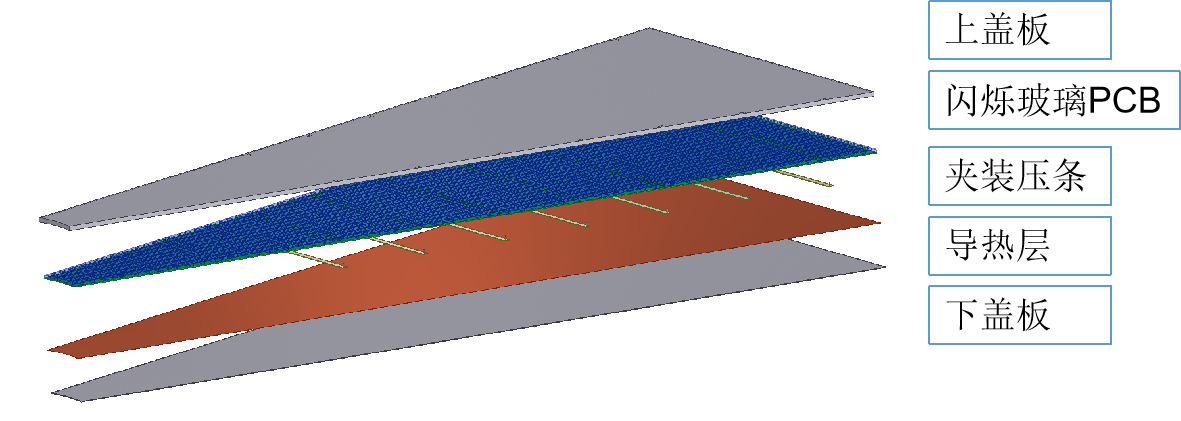 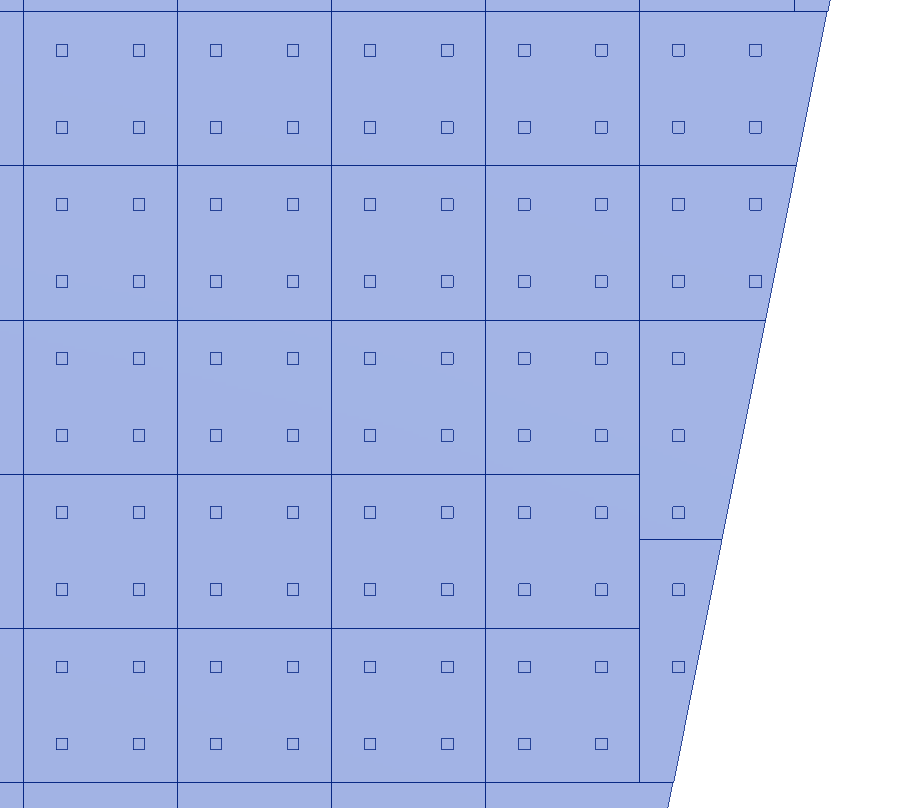 玻璃闪烁体基本尺寸为40X40mm，在边缘处有四种异形结构

每5排玻璃闪烁体为一个周期，有四种相同的异形结构
HCAL端部总体概述
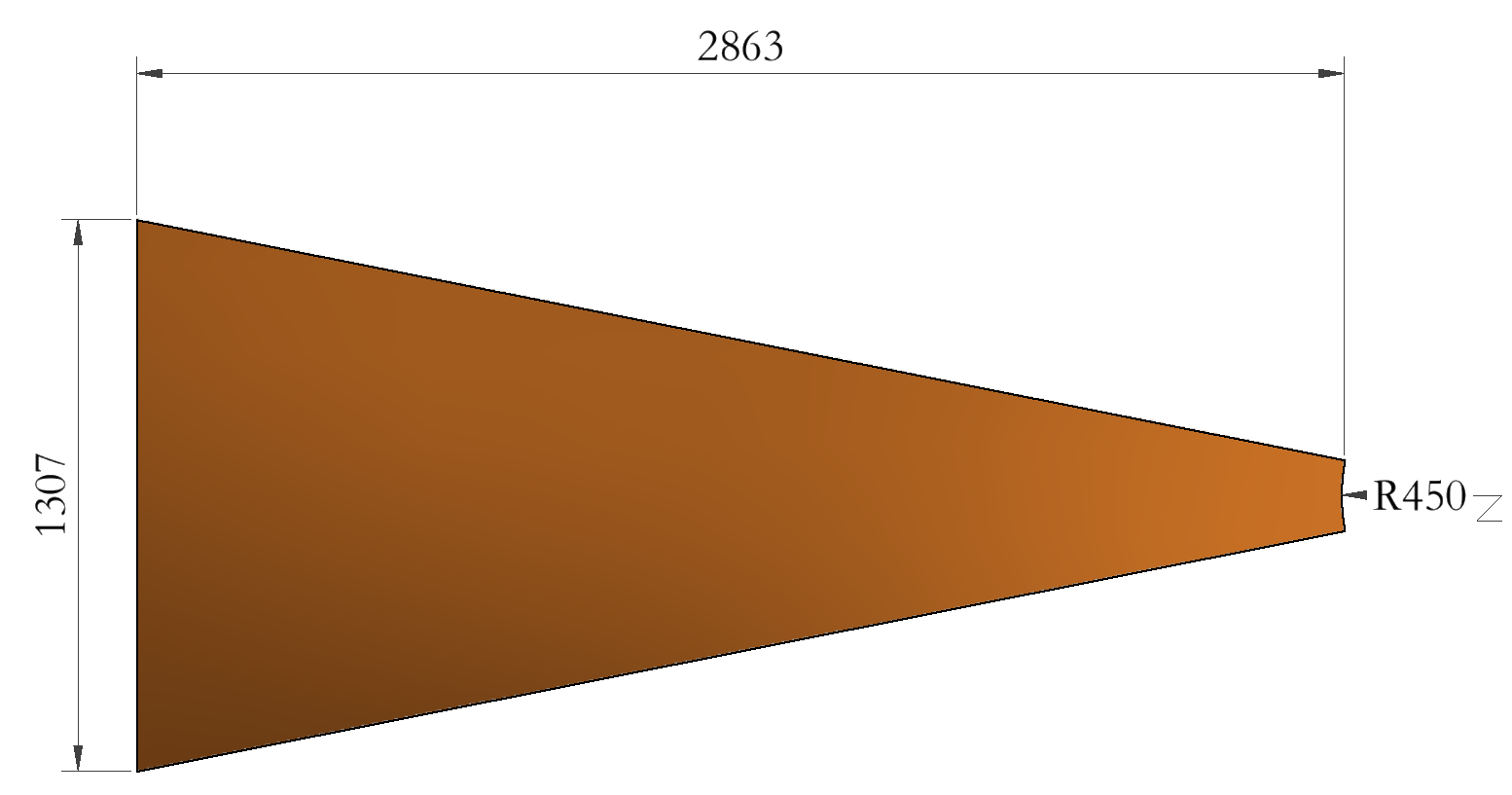 灵敏层强度校核
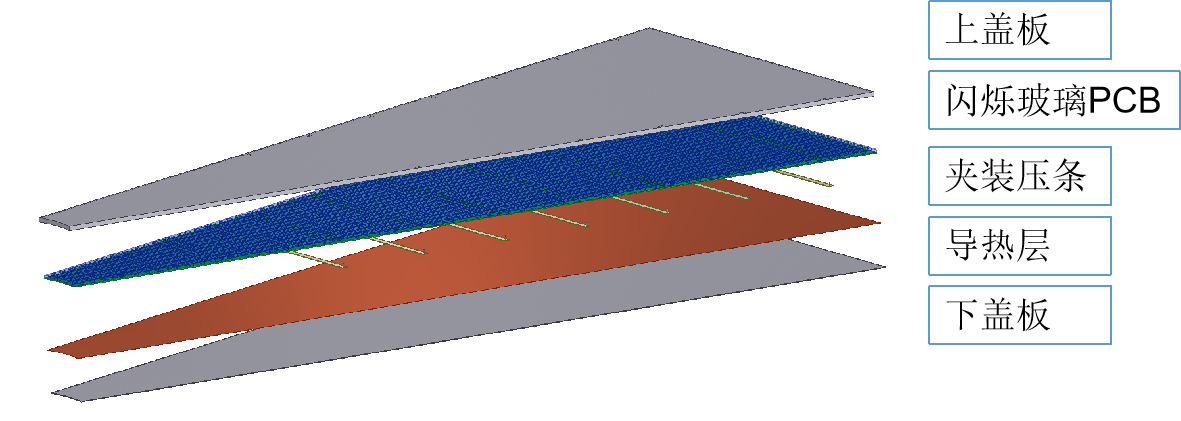 两端支撑
水平放置
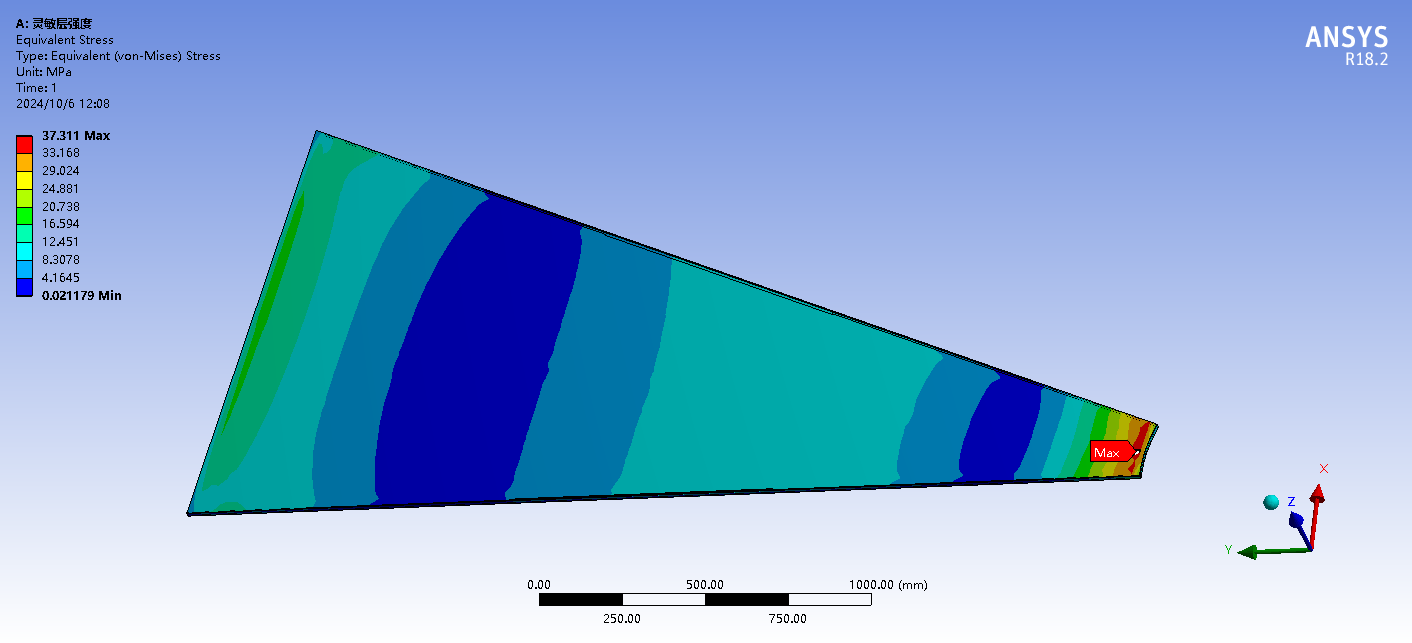 建模边界条件：

玻璃闪烁体弹性模量：132GPa  泊松比   0.29   密度：6g/cm^3
PCB板弹性模量：2.5Gpa    泊松比  0.19   密度 2g/cm^3
壳体和压板材料为 不锈钢
灵敏层两端两端为固定约束
最大应力37MPa，最大应力位置在窄端的端部。

存在的问题，需要试验测量玻璃的许用应力是多大。
HCAL端部总体概述
电子学要求：
7、相邻SiPM的温升小于±1.5度
8、36个闪烁玻璃体对应1个芯片，每个闪烁玻璃体对应4个SiPM
灵敏层热传导梯度仿真 
°
建模参数

PCB导热系数：0.8 W/（m·K）

导热胶导热系数：20W/（m·K）

下盖板和吸收体的热阻：500W/m^2

水冷热对流系数：5000W/m^2
空气热对流系数：20W/m^2

在PCB板下表面加热源：热流密度：9.375 W/m^2

分别计算两种工况：1、水冷；2、四周风冷
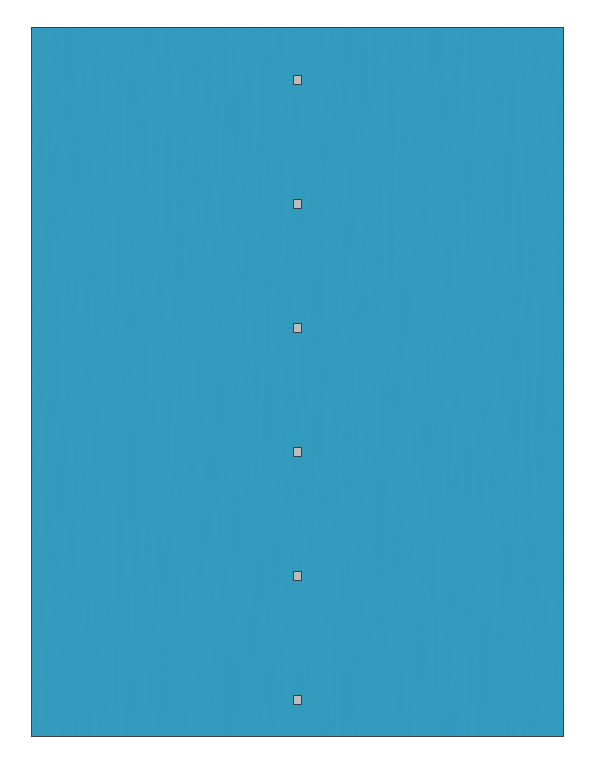 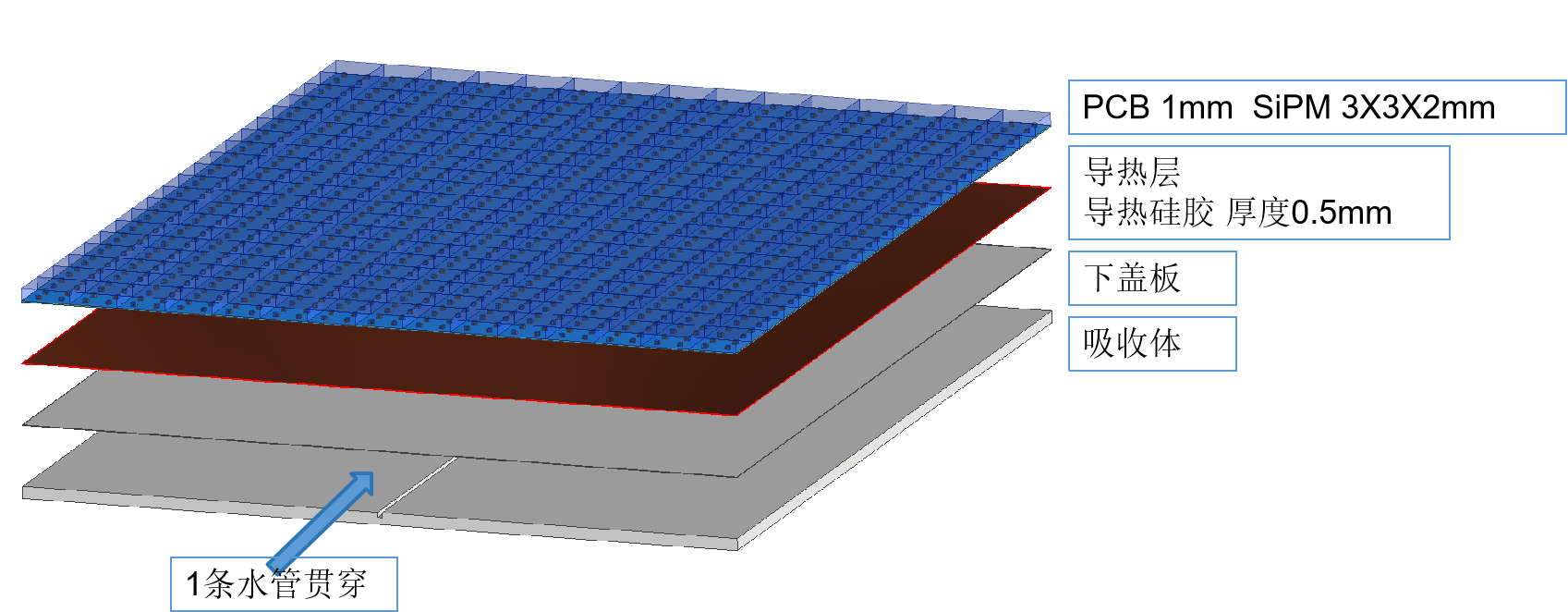 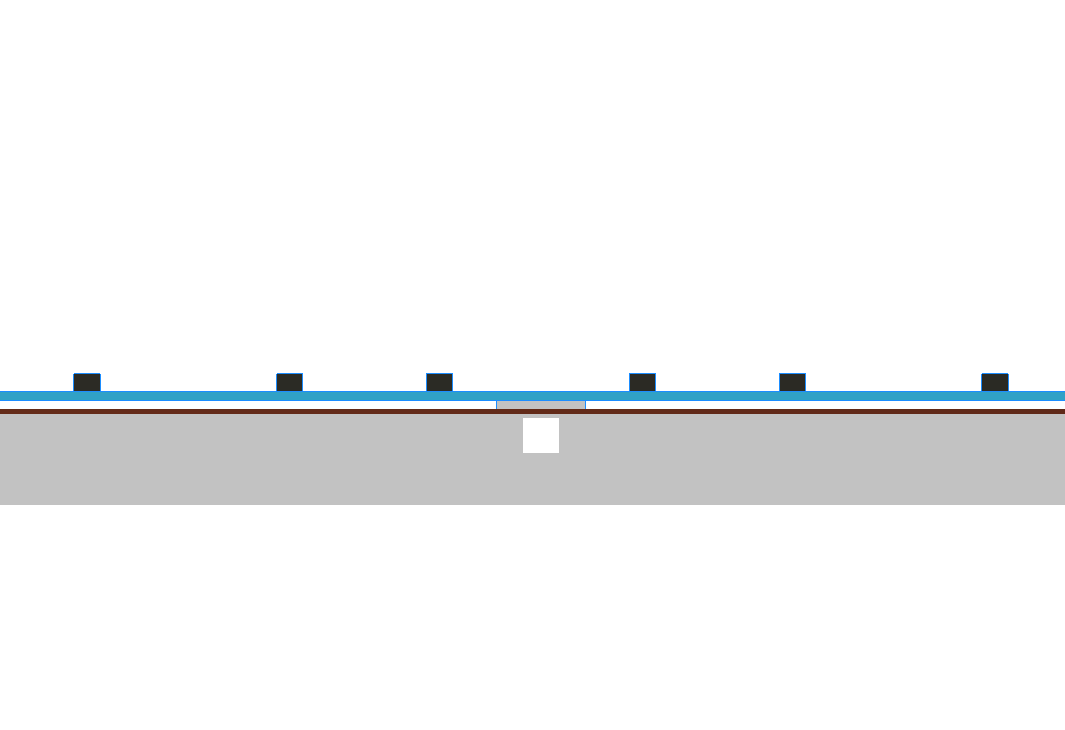 取局部的灵敏层进行热传导梯度仿真，尺寸为600mmX800mm，水冷孔尺寸4mmX4mm
HCAL端部总体概述
灵敏层热传导梯度仿真
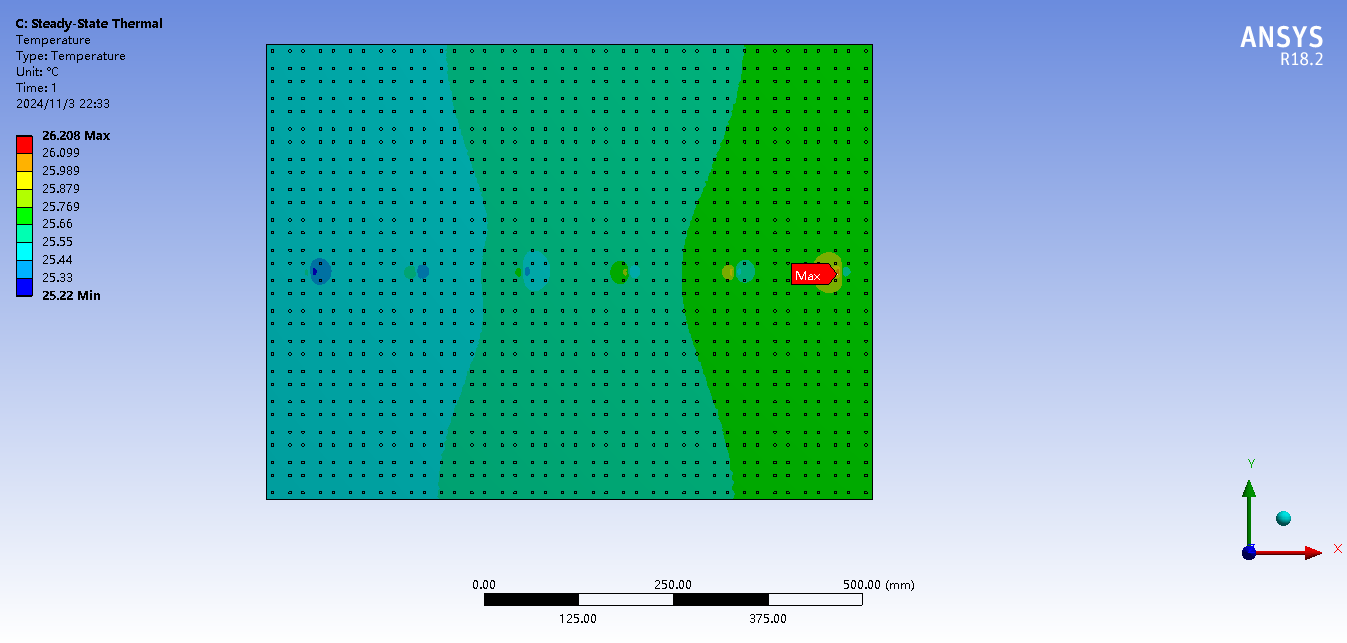 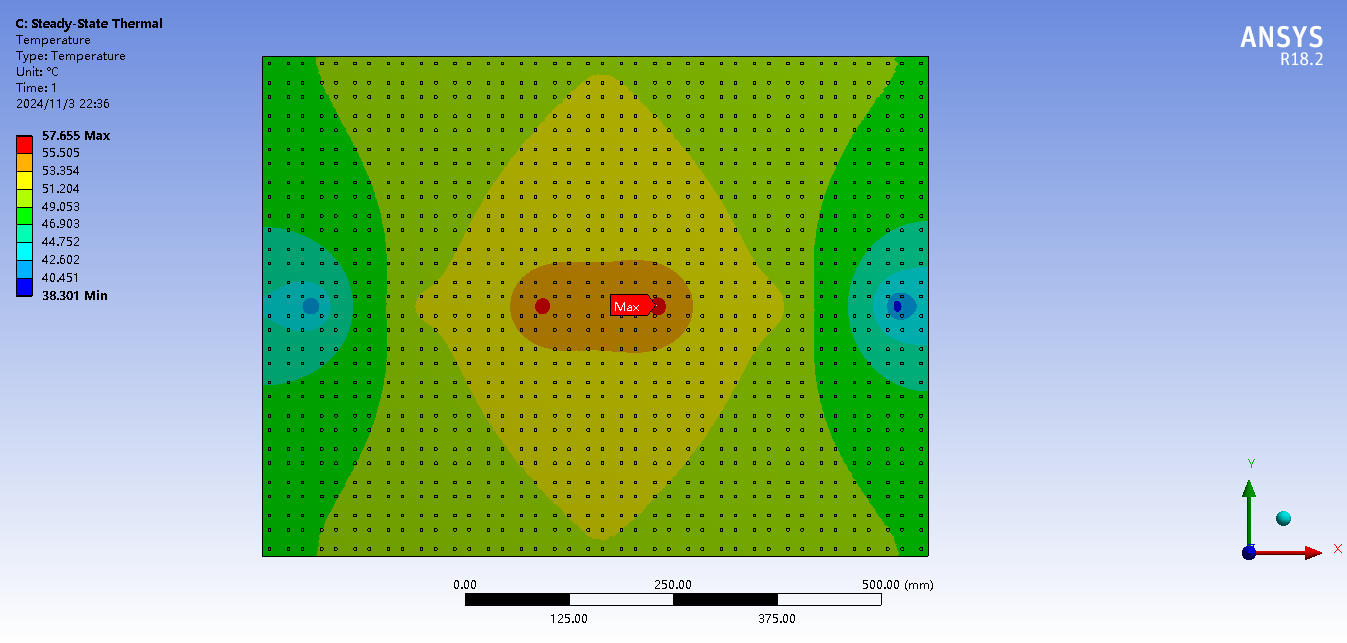 温升1.2度
周围风冷约20度
水冷可以满足要求：周围风冷不能满足要求。
下一步计划
设计水冷引出结构
设计灵敏层电缆引出结构
研究多少层灵敏层串联可以满足冷却要求。
连接结构的核算
TPC连接结构，TPC与内外探测器之间的连接结构
TPC的冷却